Green Infrastructure at Pemaco Maywood
Rose Marie Caraway, EPA Region 9
The Site
Pemaco Maywood Superfund site
Located in Maywood, California
4-acre tract of land along the Los Angeles River
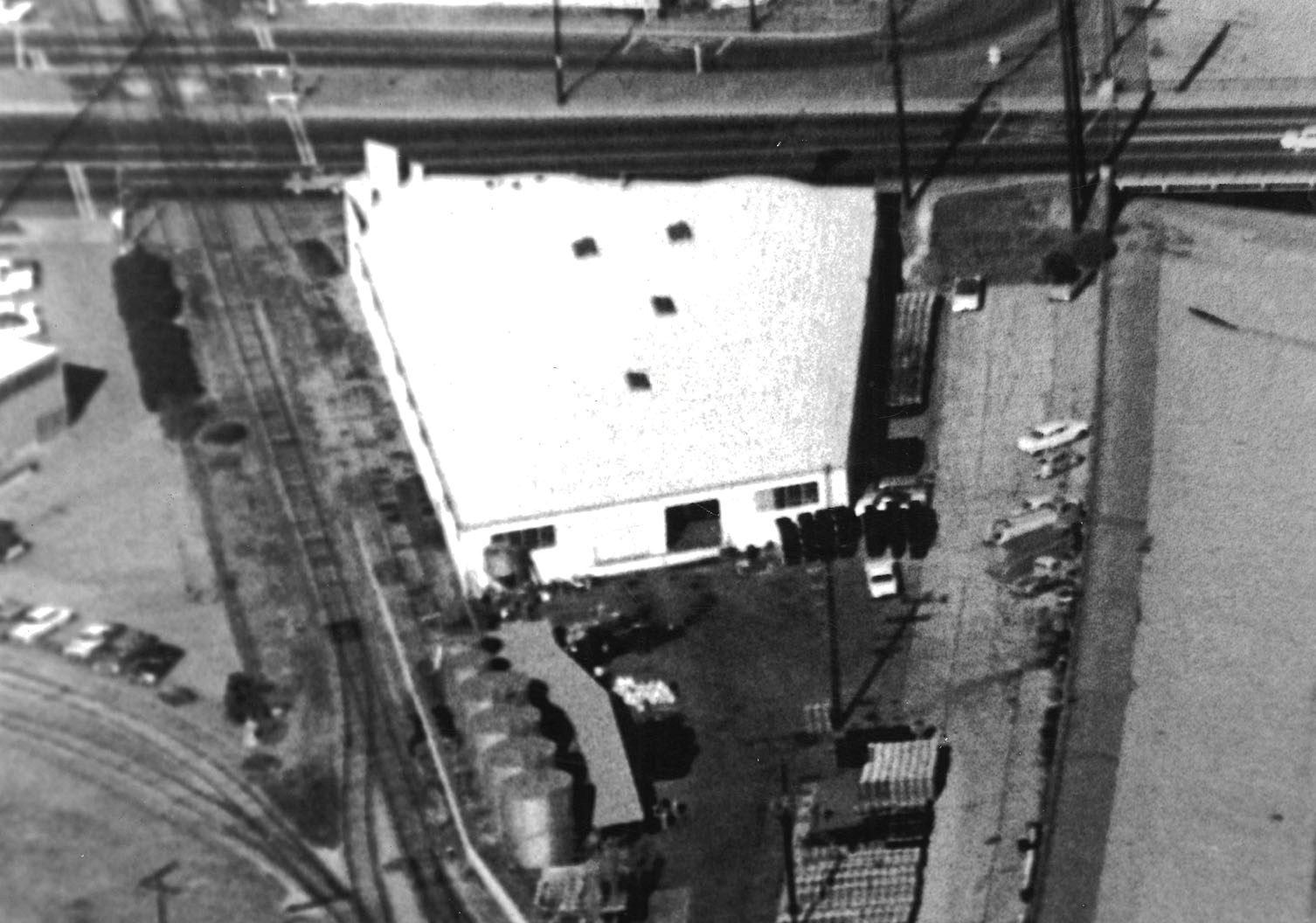 2
Site History
Custom chemical blending facility
Operated from 1940s until 1991
Fire destroyed warehouse in 1993
Chemicals remained on site in 
31 USTs
6 ASTs
Over 400 drums
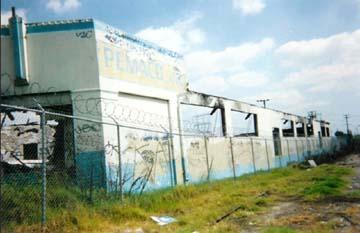 3
1997 Removal Actions
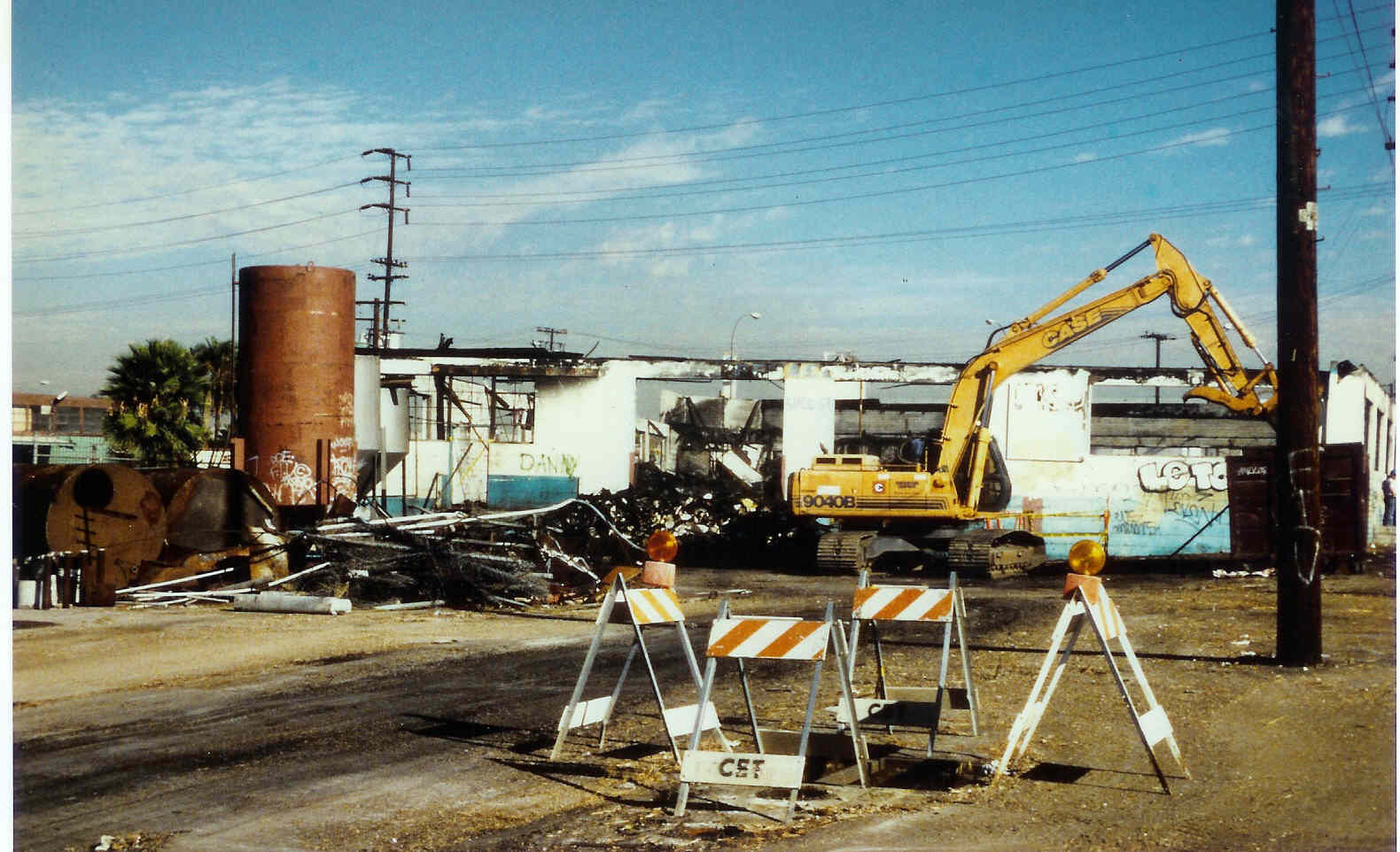 4
Maywood Riverfront Park Conceptual Design
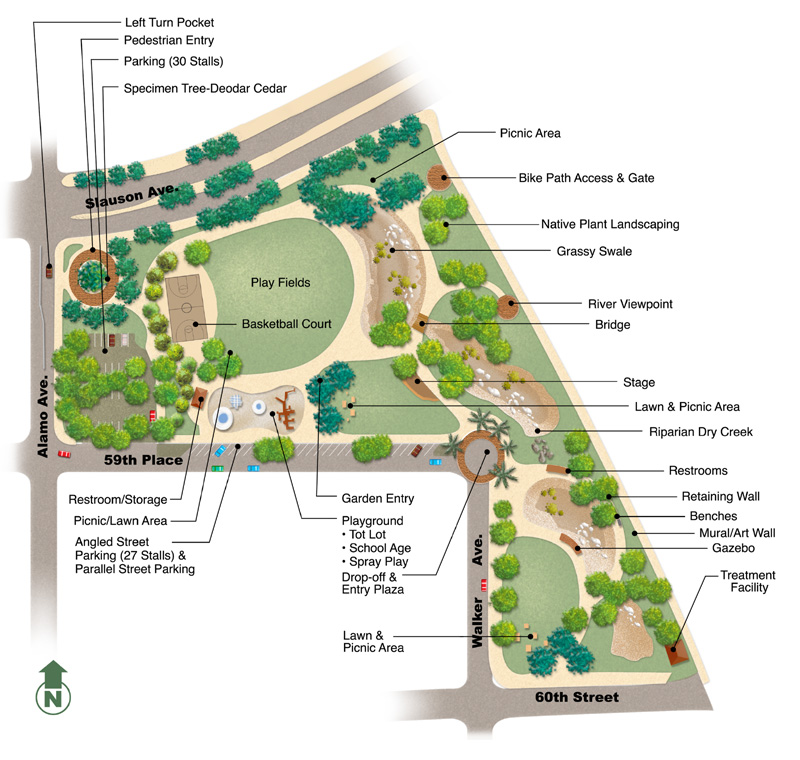 5
Remedy Construction
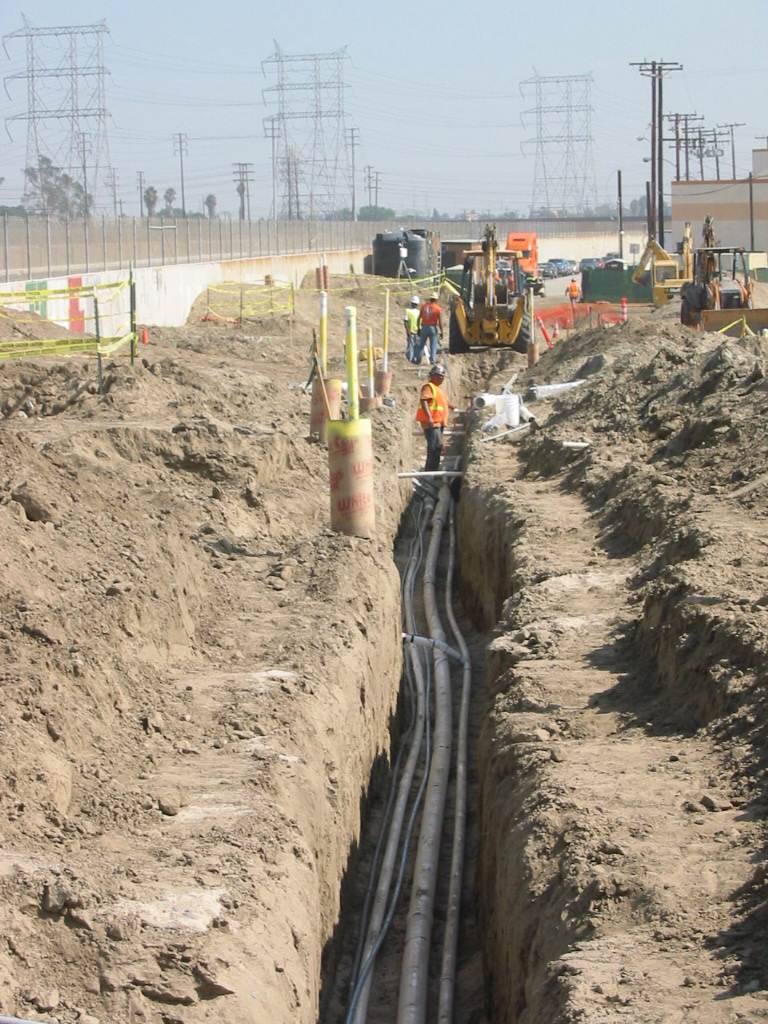 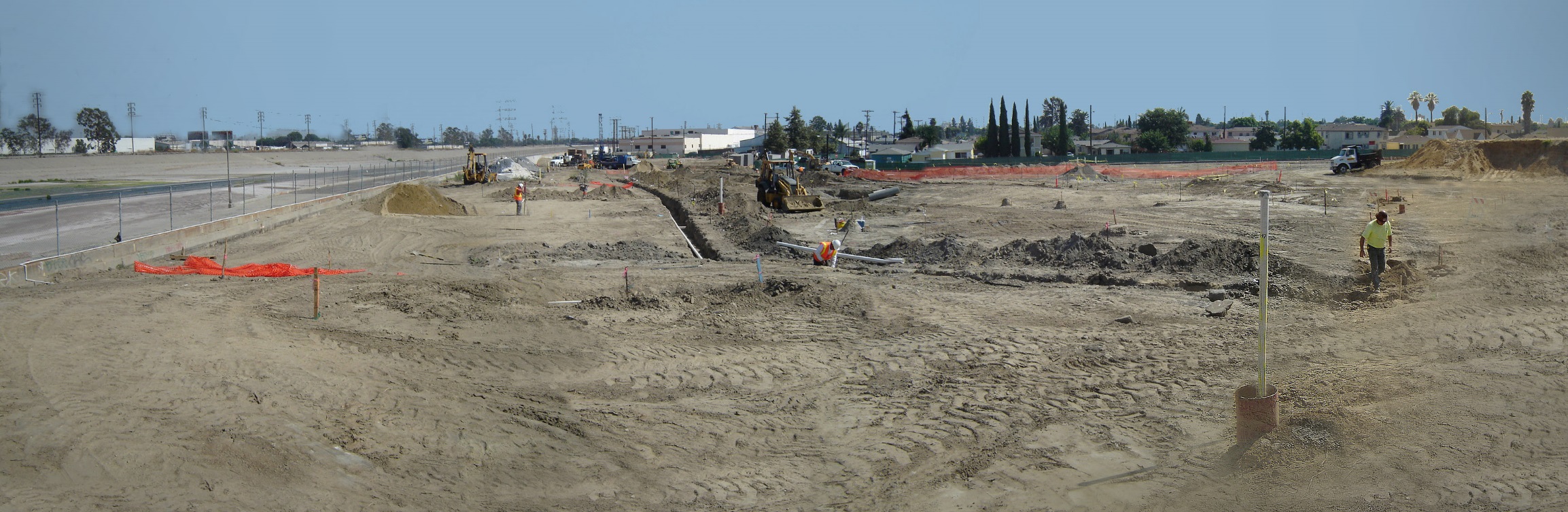 6
Soil Cover with Liner
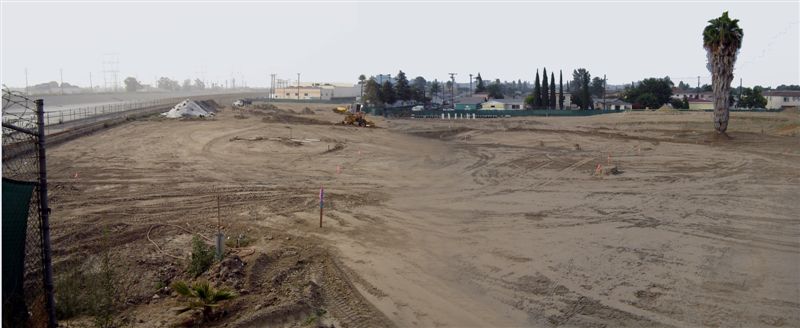 7
Treatment Plant
Completed in December 2006
Vapor and groundwater treatment
3.4 kW solar power system installed in July 2007
Produces 5,600 kWh/yr.
Offsets ~3.3 tons of CO2 per year (roughly equal to saving 2.5 acres of forest and 7,600 vehicle miles)
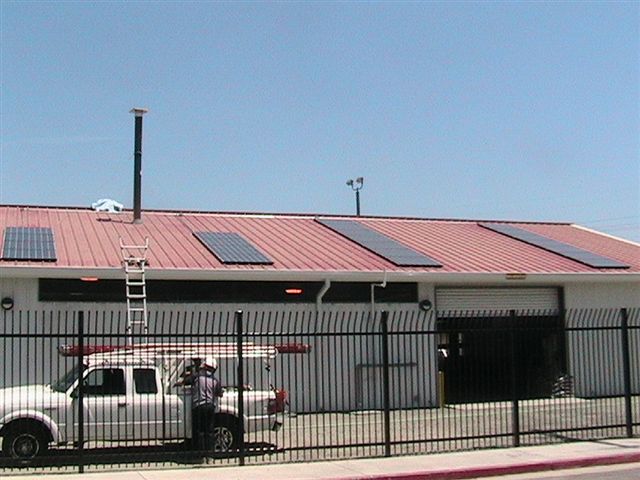 8
Maywood Riverfront Park
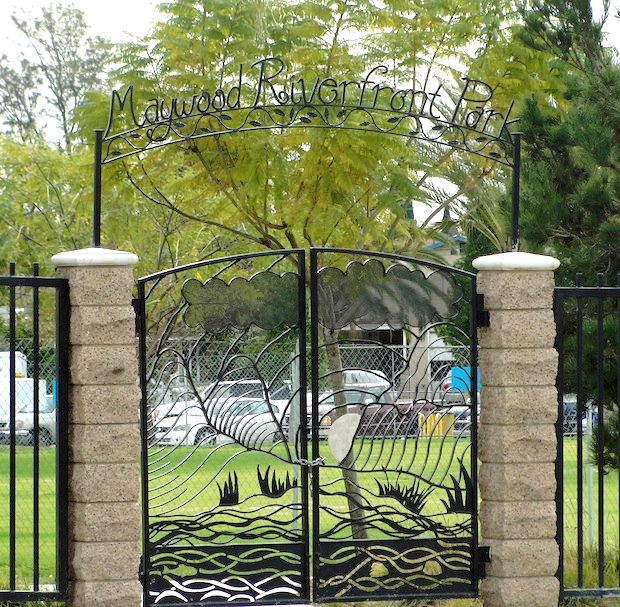 9
Playgrounds
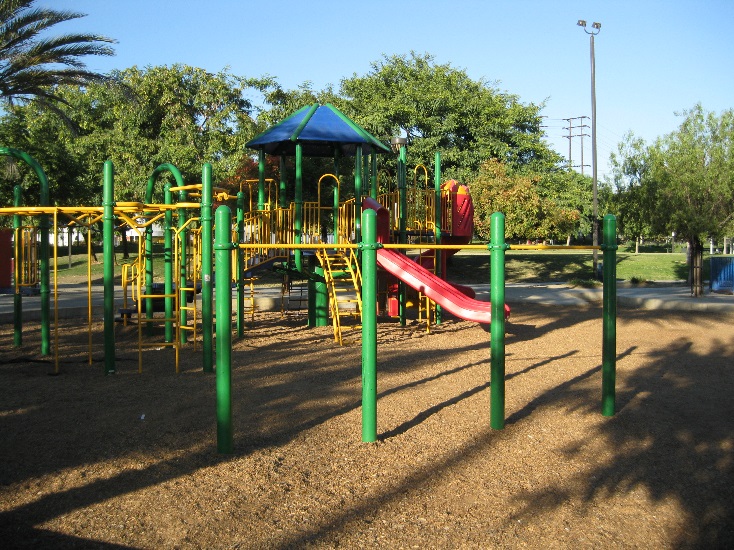 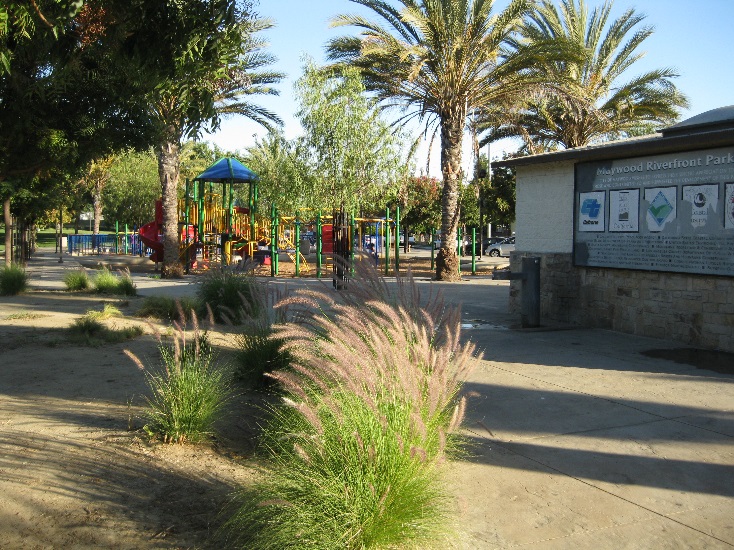 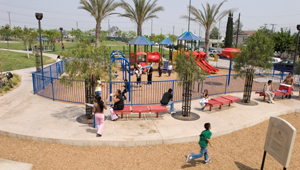 10
Picnic Pavilions and Walking Paths
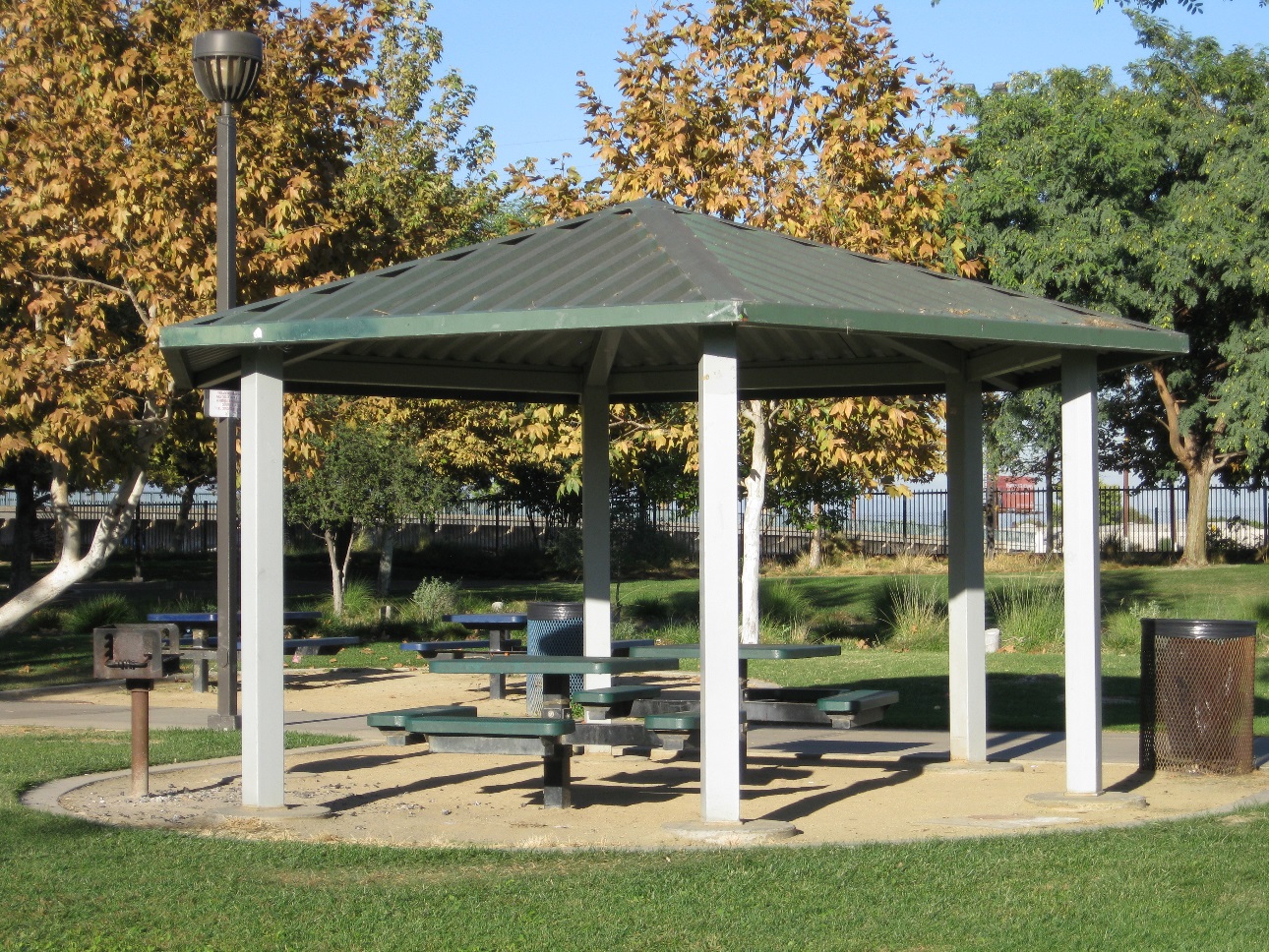 11
Basketball Courts
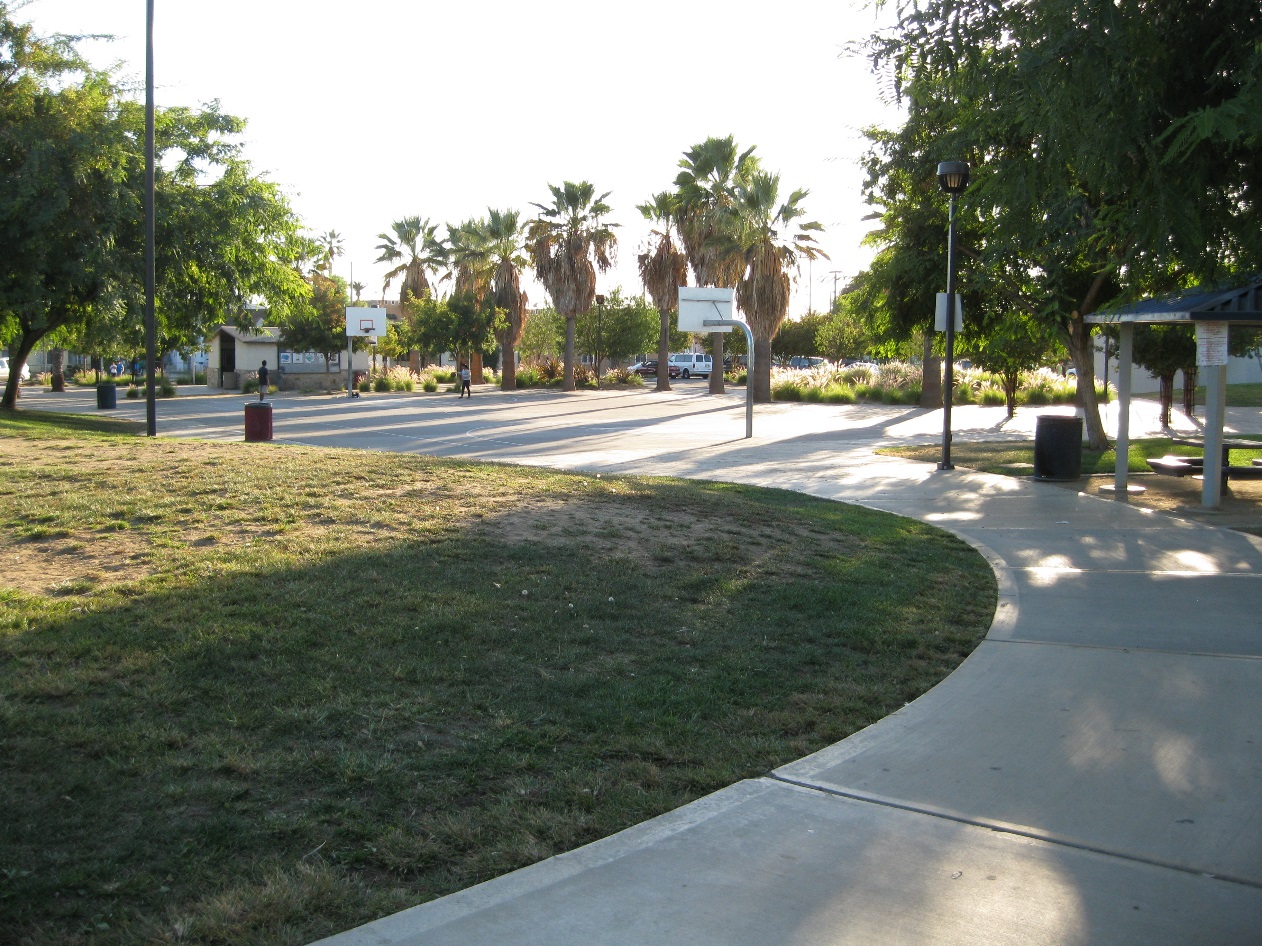 12
Los Angeles River Bike Path Access
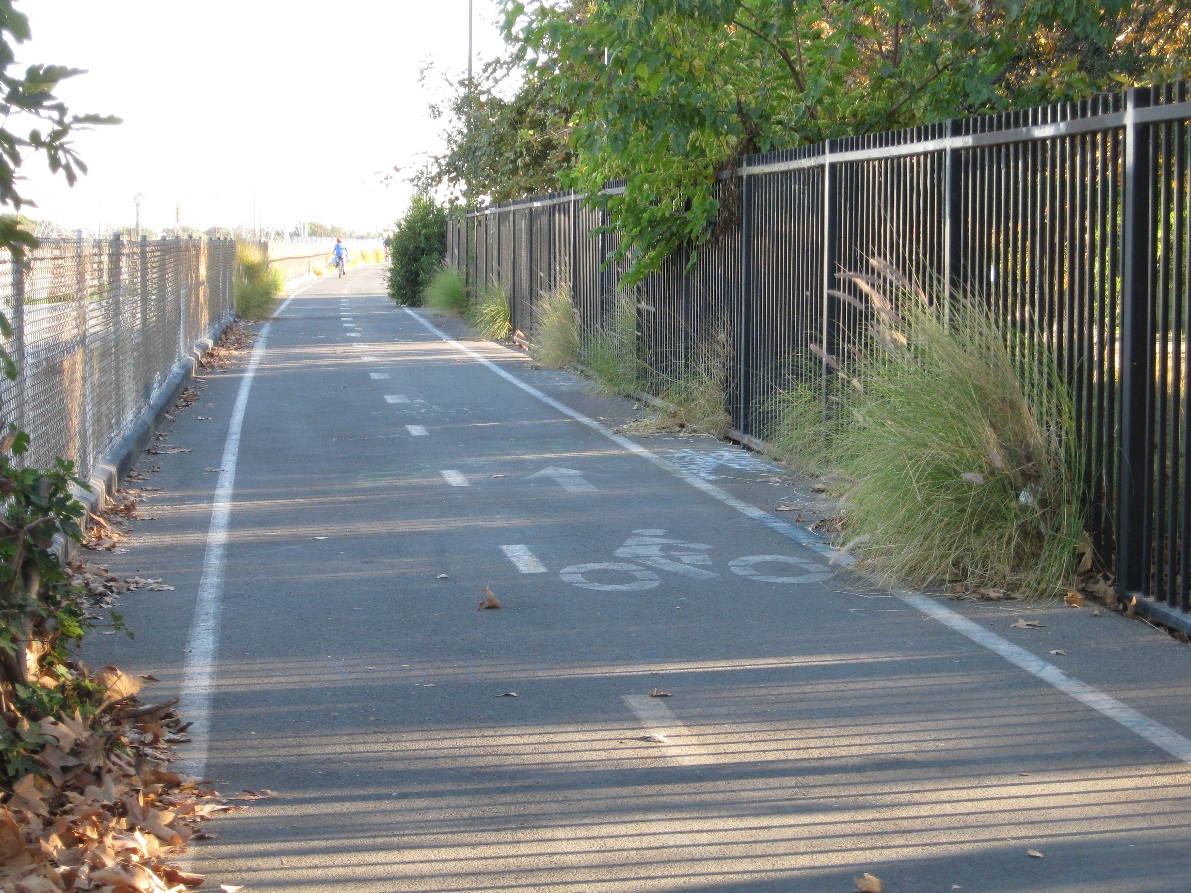 13
Stormwater Retention Basins
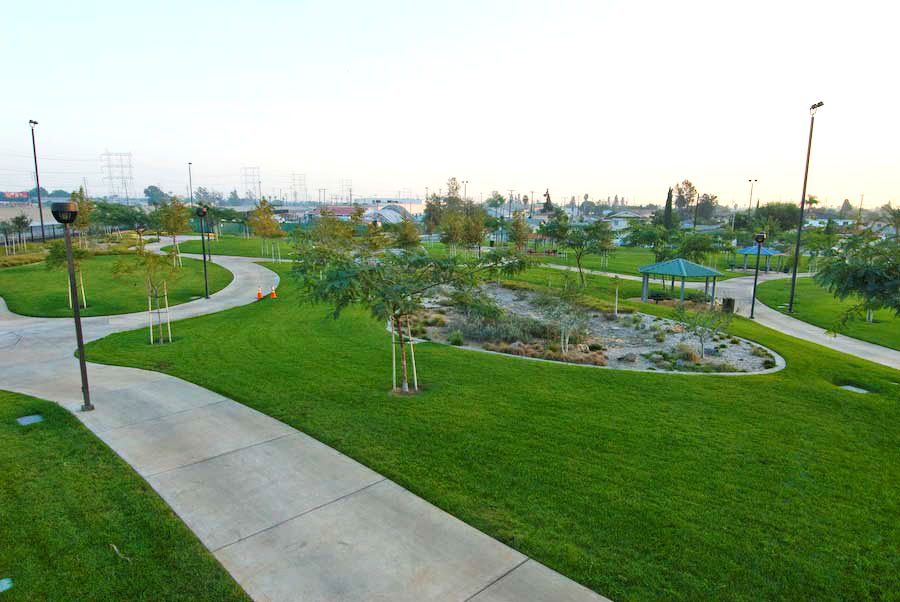 14
Landscaped Berms
15
Bioswales
16
Green Infrastructure Summary
Improve Stormwater
Stormwater retention basins
Landscaped berms 
Bioswales

Increase Recreational Amenities
Trails and greenways encouraging outdoor recreation
Programmed spaces including athletic facilities/fields
Restoring a community’s connection to their urban waters
17
For More Information, Contact
Rusty Harris-Bishop
EPA Region 9
harris-bishop.rusty@epa.gov
Gary Riley
EPA Region 9 Reuse Coordinator
riley.gary@epa.gov 


Rose Marie Caraway
EPA Region 9, Site RPM
caraway.rosemarie@epa.gov
18